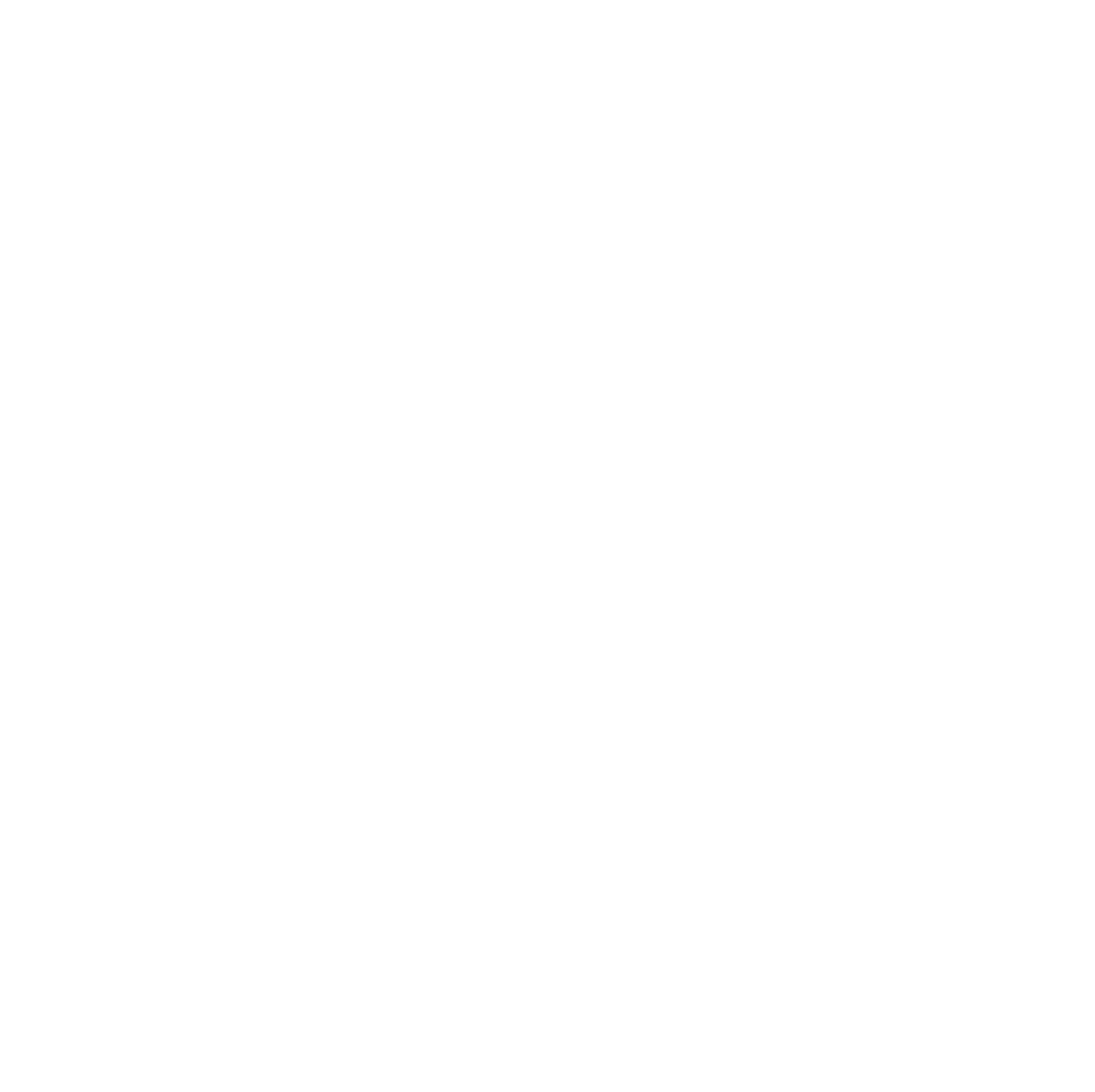 〇〇〇株式会社
弊社事業に関するご紹介
〇〇〇〇年〇〇月〇〇日
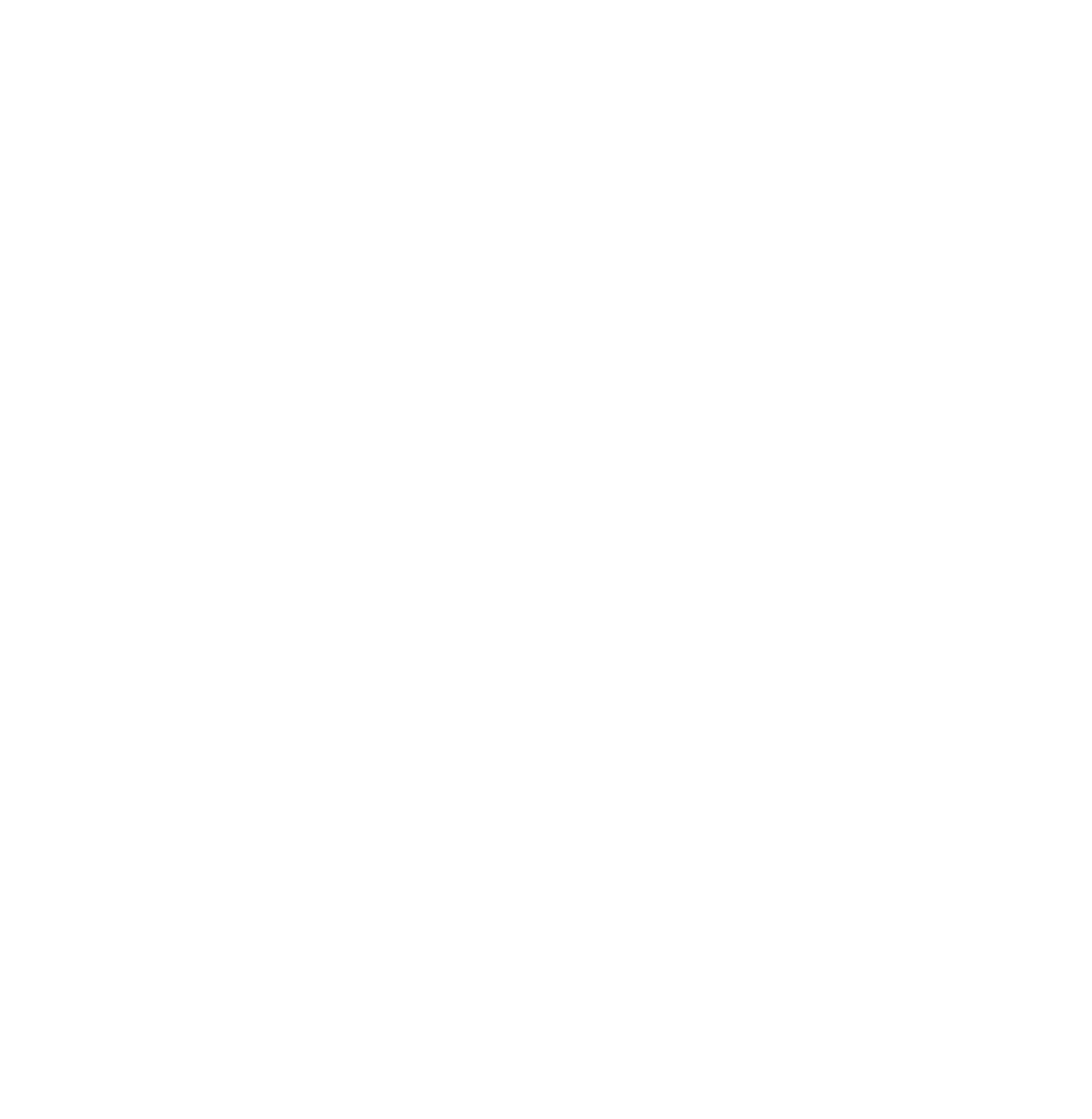